Umfowethu olivilaLazy little brother
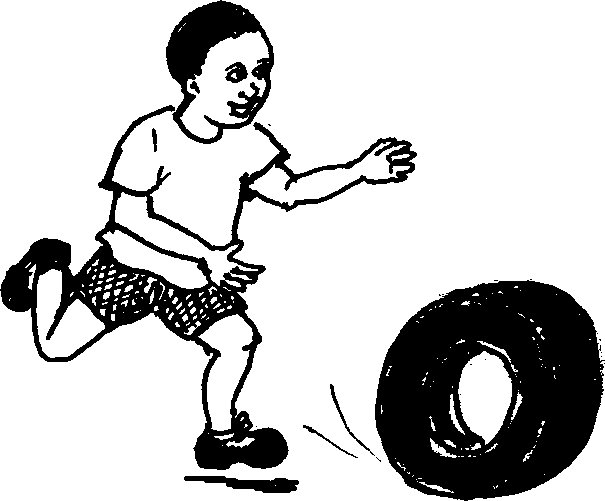 A story in isiZulu by Clare Verbeek, Thembani Dladla, Zanele Buthelezi

Illustrated by Mlungisi Dlamini
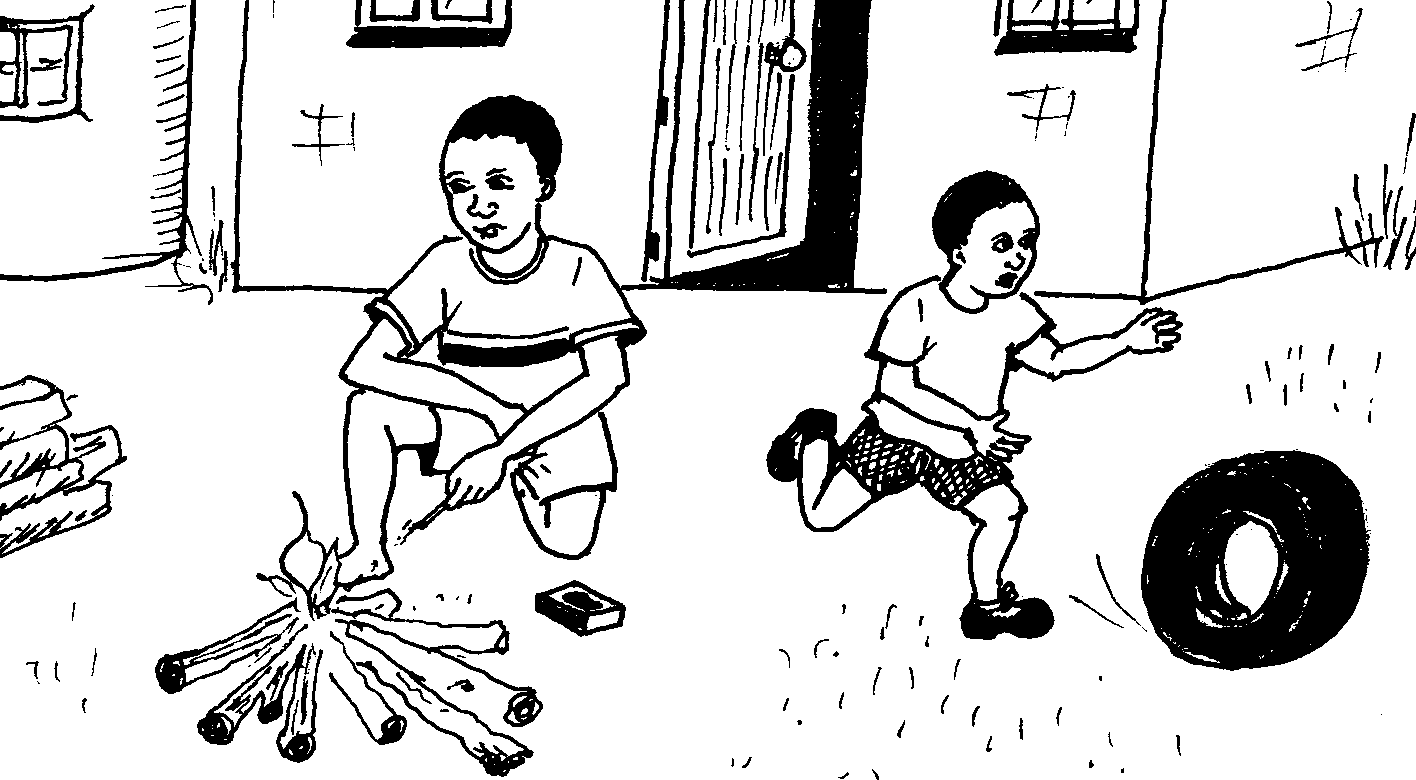 Ngivuka ngibase umlilo.
I wake up and make fire.
2
Ngibilise  amanzi.
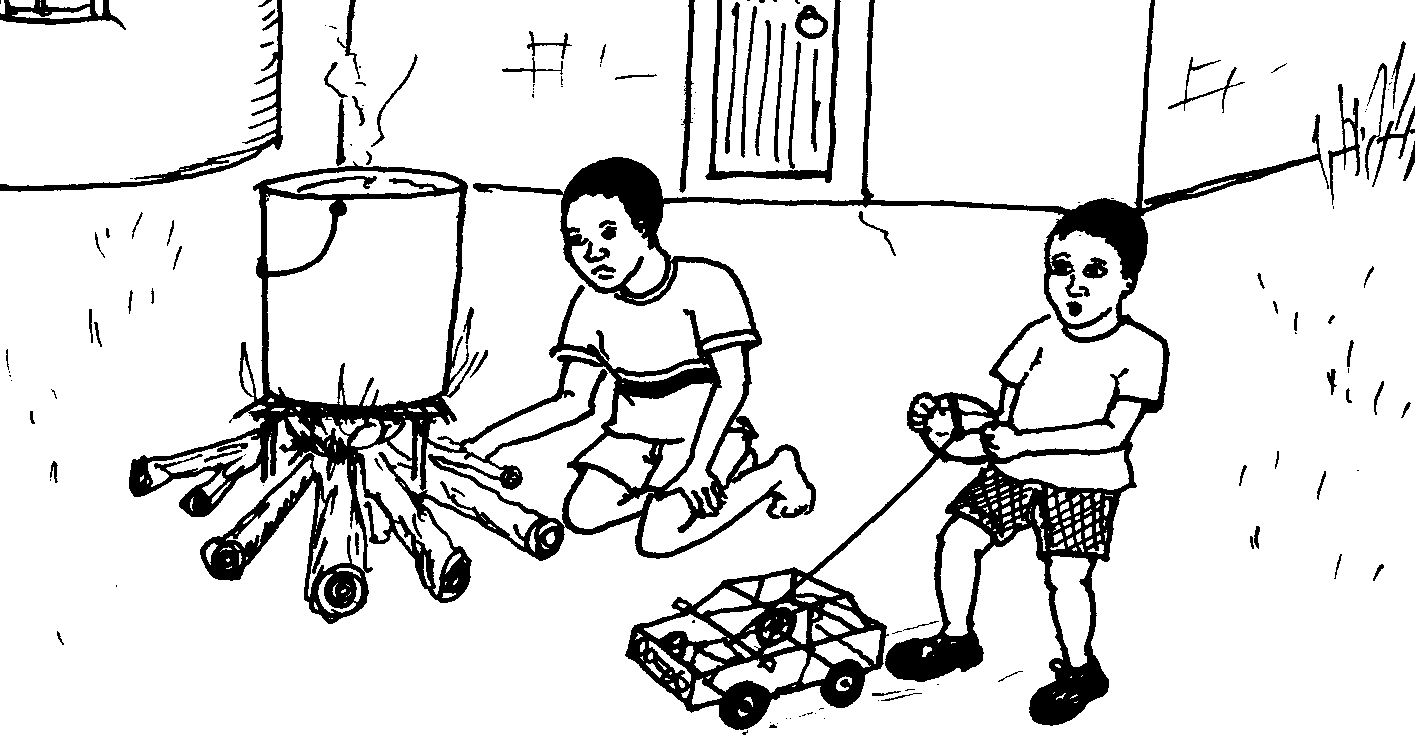 I boil some water.
3
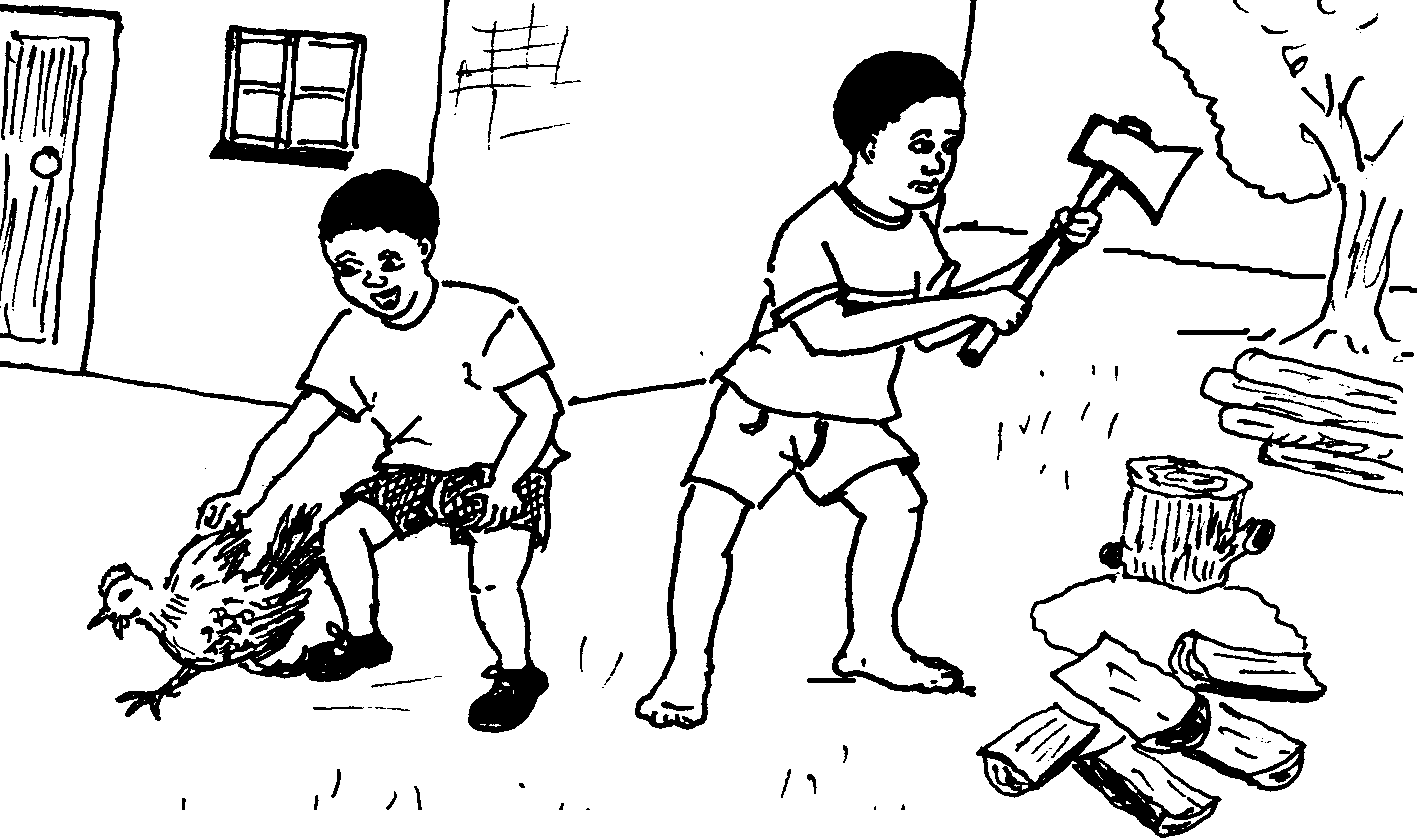 Nginqume ugodo.
I chop the firewood.
4
Ngigovuze ibhodwe.
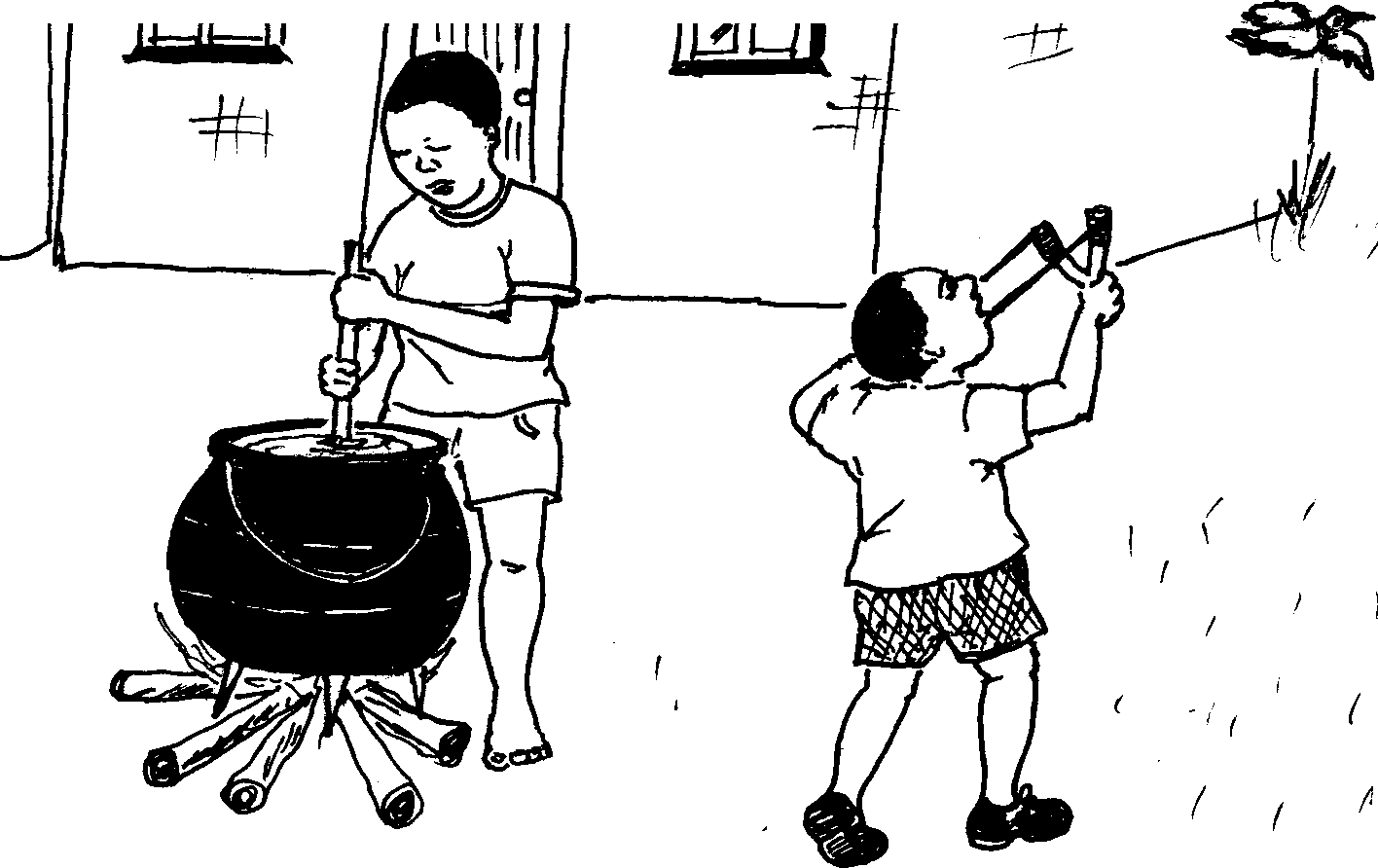 I stir the pot.
5
Ngishanele phansi.
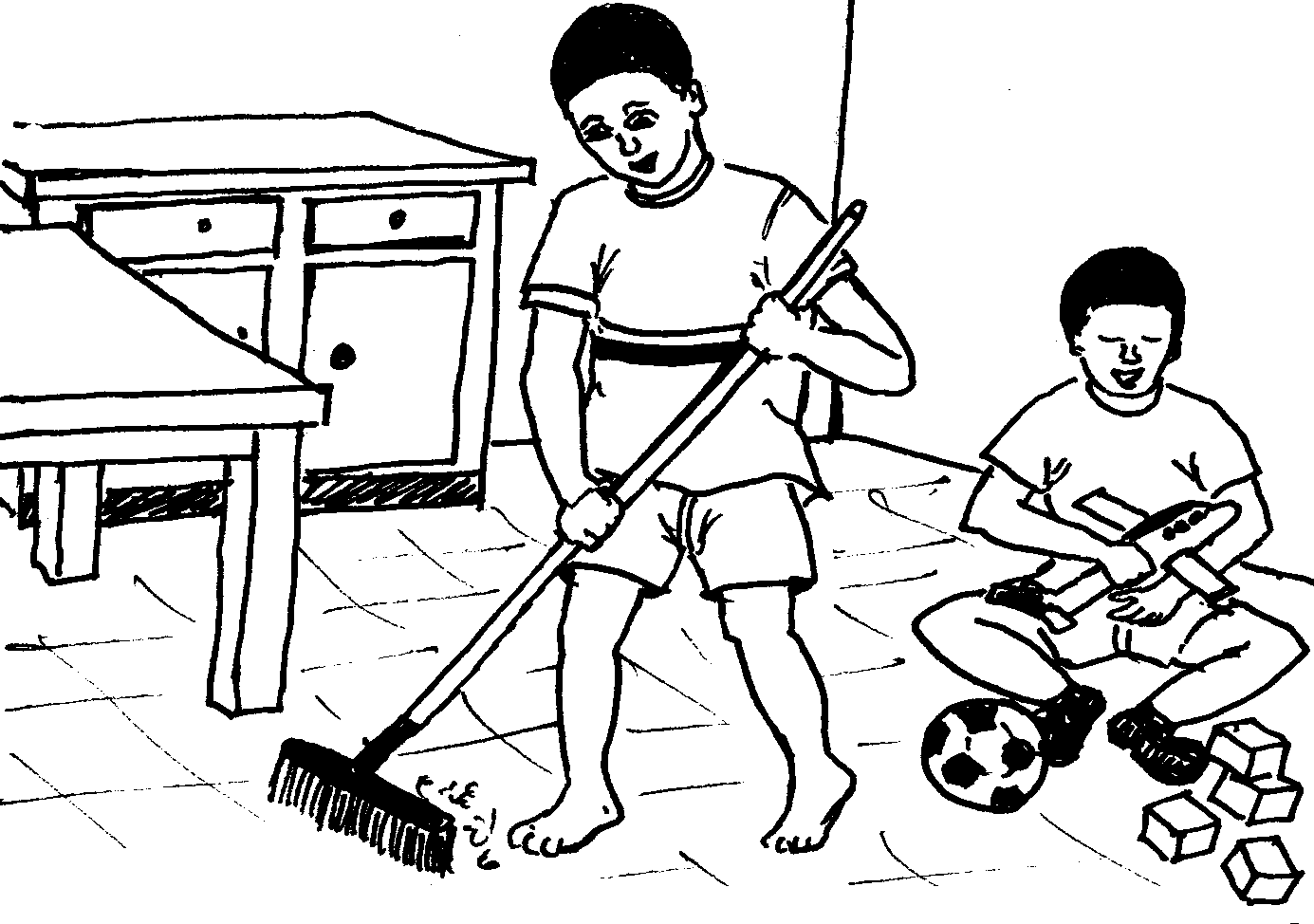 I sweep the floor.
6
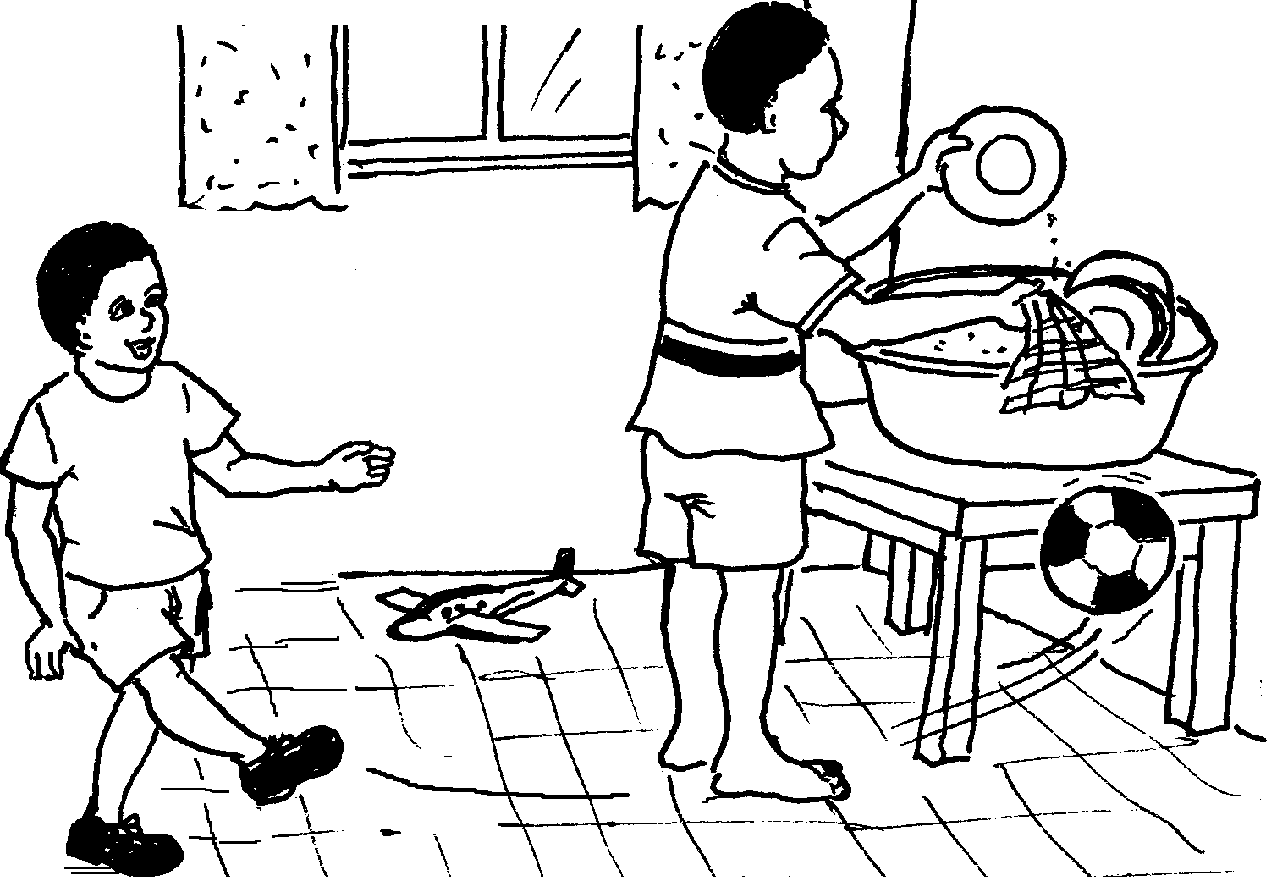 Ngigeze izitsha.
I wash the dishes.
7
Kungani ngisebeza kanzima kangaka. . .
Why do I work so hard. . .
8
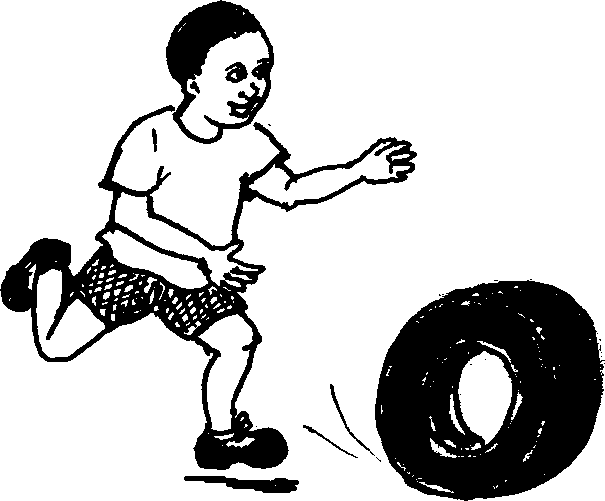 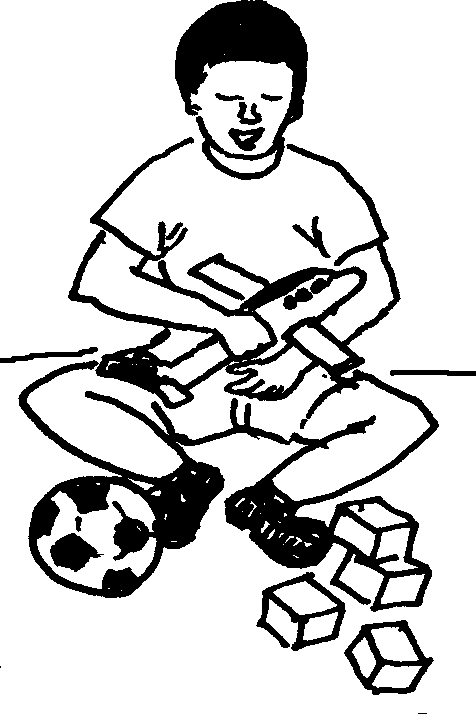 …kepha umfowethu elibele ukudlala.
…when my brother is busy playing.
9
© 2007 School of Education and  
Development (Centre for Adult Education), University of KwaZulu-Natal.   
   





This book may be copied, and used for teaching and learning free of charge.  
It may not be sold for profit.
Umfowethu olivilaLazy little brother
A story in isiZulu by Clare Verbeek, Thembani Dladla, Zanele Buthelezi
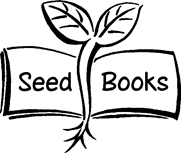 Mlungisi Dlamini